HERZLICH WILLKOMMENzumElternabend der 10. Klassen
6. Februar 2023
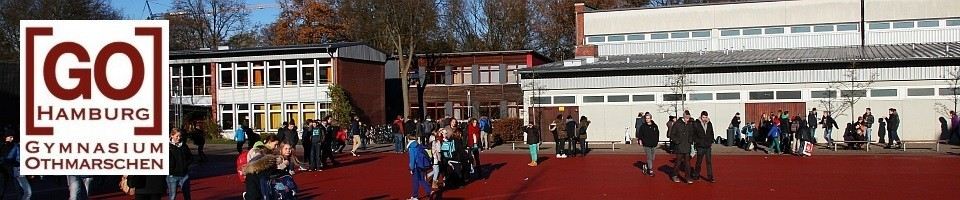 Profilinformation für die Eltern
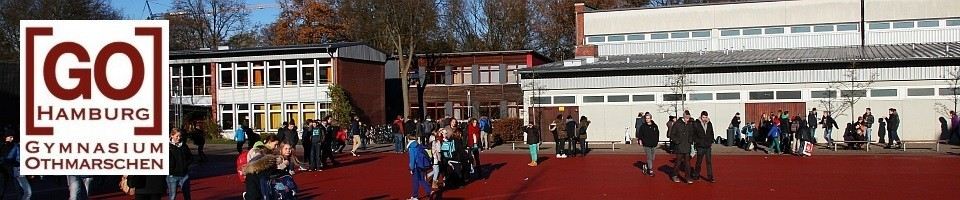 im Anschluss an zentrale Information von mir

Ausstellung der GO Profile
GO Profile haben eine Stellwand vorbereitet
Schüler (und/oder Lehrer) stehen für Fragen bereit
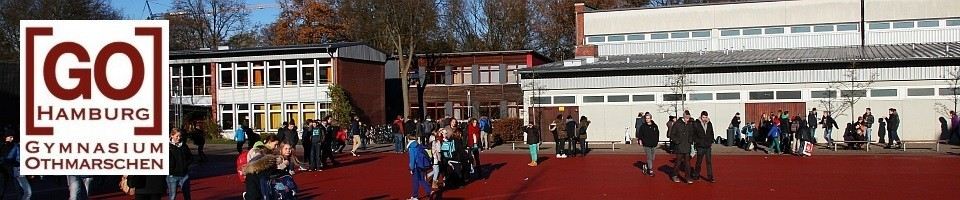 Was ist anders in der Oberstufe?
Entschuldigungsregelung / Fehlzeiten – Nachschreiben nur mit Attest
Punkte statt Noten / Klausuren statt Klassenarbeiten
jedes Halbjahr (Semester) ein eigenständiges Zeugnis, aber alle 4 Semesterzeugnisse zählen für das Abitur
Ausgleich schlechter Noten
Unterscheidung zwischen Beleg- und Einbringungspflicht
Profile statt Klassen; Tutor statt Klassenlehrer
Profilfächer, Kernfächer und sonstige Fächer
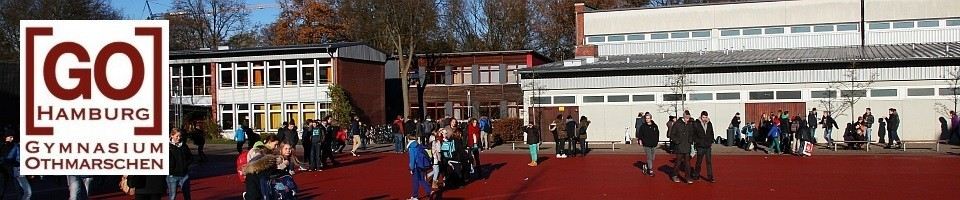 Punkte und Klausuren
Notenpunkte statt Noten(15 P. = 1+, 14 P. = 1, 13 P. = 1-, …, 0 P. = 6)
Klausuren: 
in 2-stünd. Fächern 2 Klausuren pro Schuljahr
in 4-stünd. Fächern 3 Klausuren pro Schuljahr
in Mathematik 4 Klausuren pro Schuljahr
in 6-stünd. Fächern 4 Klausuren pro Schuljahr
	
Im 1. oder 2. und im 3. Semester wird eine Klausur durch eine Präsentationsleistung ersetzt. Die Fächer werden zu Beginn des 1. und 3. Semesters gewählt.
Einfluss der Semesternoten auf das Abitur
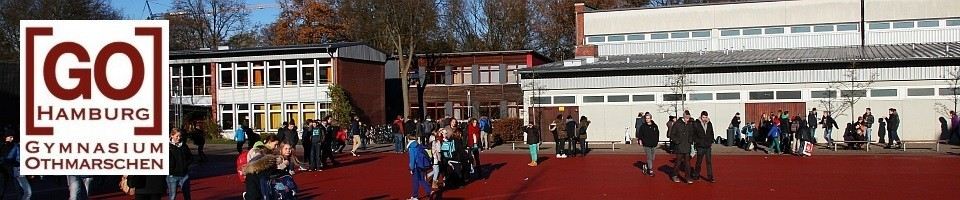 2 Bereiche – insgesamt 900 Pkt.

Block I
2/3 zählen die Semesterergebnisse = 600 Pkt.	
	z.B. Deutsch S1=15 Pkt.; S2=15 Pkt.; S3=15 Pkt.; S4=15 Pkt.
	 = 60 Pkt.
	mindestens 32 Ergebnisse – maximal 40 Ergebnisse
Block II
1/3 zählen die 4 Abiturprüfungen = 300 Pkt.
	jede Prüfung * 5
	(15*5 = 75 Pkt. / 4 Prüfungen à 75 Pkt. = 300 Pkt.)
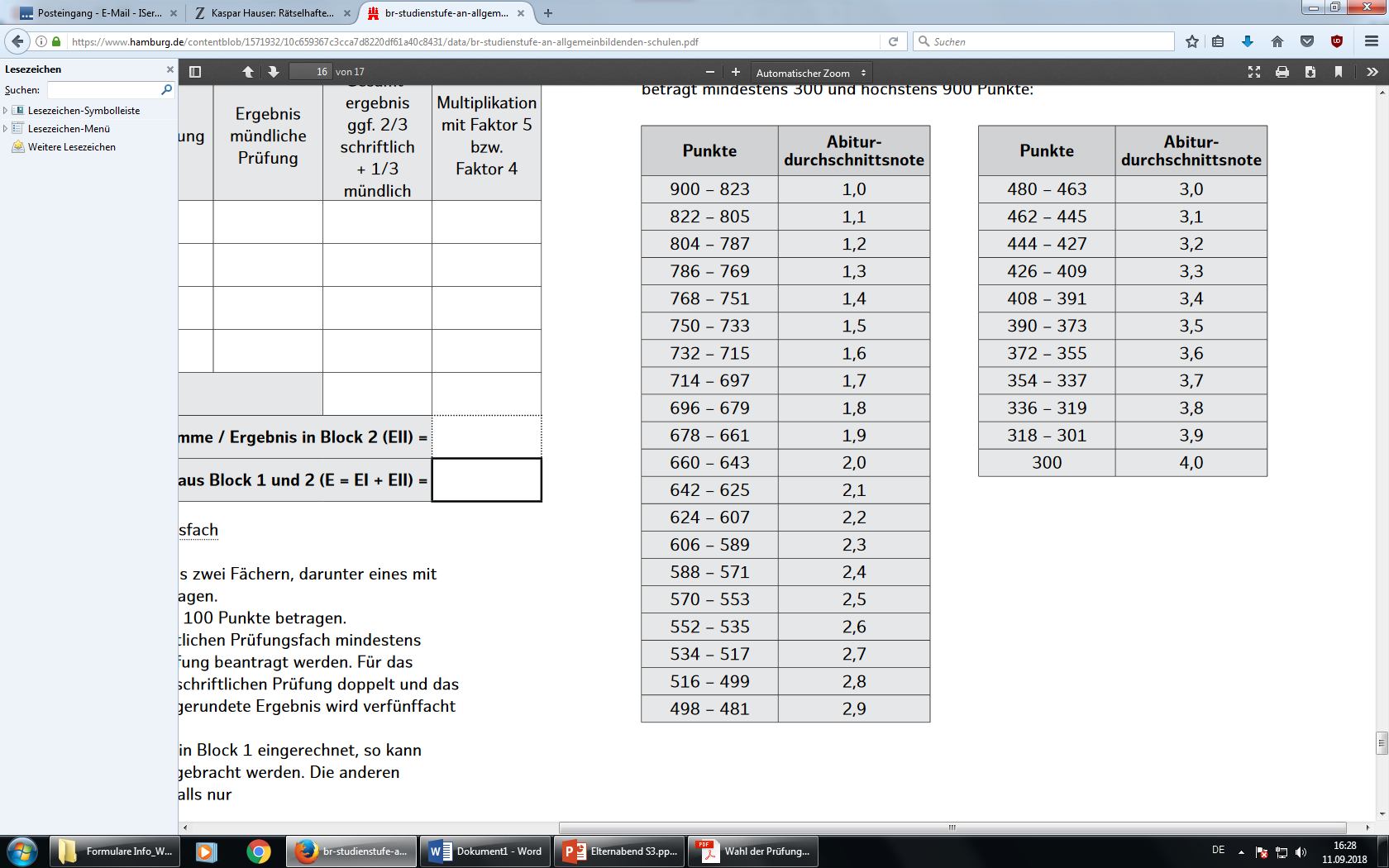 Ausgleich schlechter Noten
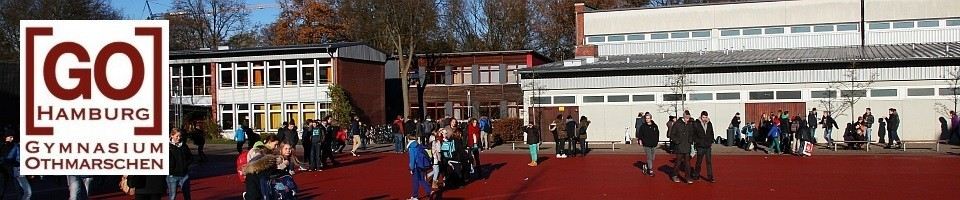 Unter- und Mittelstufe: 4- noch ausreichend
Oberstufe: 4- = 4 Pkt. = nicht mehr ausreichend
Kurse mit 1-4 Pkt. heißen Unterkurse
Kurse mit 0 Pkt. darf es niemals geben (= Fach nicht belegt)
maximal 6-8 Unterkurse während der gesamten Oberstufe

mit einem Sportattest muss trotzdem am Sportunterricht teilgenommen werden (Referate; Schiedsrichtertätigkeiten etc.)
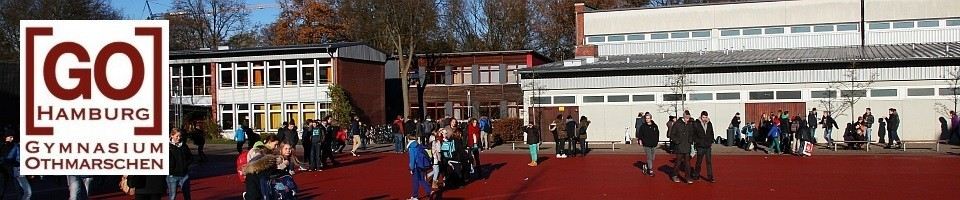 Struktur der Studienstufe
3 Kernfächer (12 WStd.)
Profilbereich 
HR 14 WStd. 
GO: 10 WStd. [Sport 12 WStd.]
Wahl(pflicht)bereich
mind. 34 WStd.
Profile
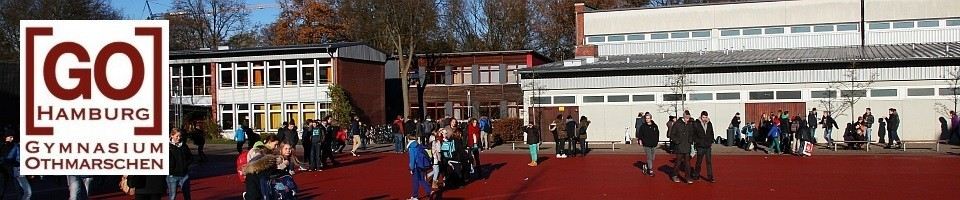 ein bzw. zwei profilgebene Fächer auf erhöhtem Anforderungsniveau je 4 WStd.
mindestens ein Fach ist Abitur-Prüfungsfach!!!
Seminarfach (wissenschaftspropädeutisches Arbeiten) 2 WStd.
Profilfach-Unterricht in fester Profilgruppe
Profiltage: Montag und Donnerstag
Anforderungsniveau und Aufgabenfelder
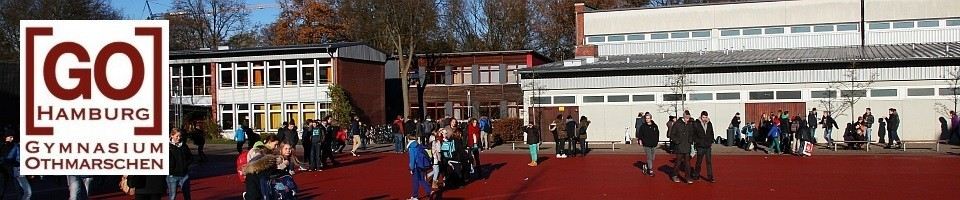 eA = erhöhtes Anforderungsniveau
gA = grundlegendes Anforderungsniveau
Sprachlich-literarisch-künstlerisches Aufgabenfeld:Deutsch, Fremdsprachen, künstl. Fächer
Gesellschaftswissenschaftliches Aufgabenfeld:Geschichte, Geographie, PGW, Wirtschaft, Religion, Philosophie
Mathematisch-naturwissenschaftl.-technisches Aufgabenfeld:Mathe, Physik, Biologie, Chemie, Informatik
Kernfächer
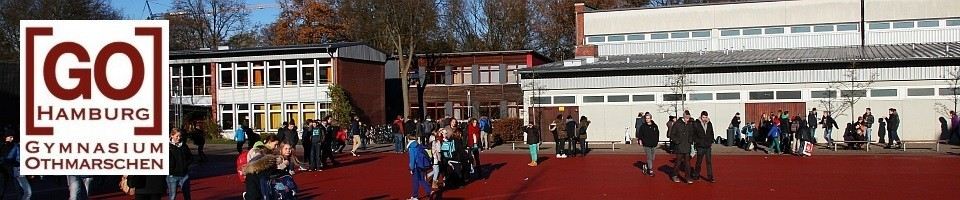 Mathematik (4 Std./Woche)
Deutsch (4 Std./Woche)
Englisch (oder andere Fremdsprache) (4 Std./Woche)

mindestens 2 Kernfächer auf eA
alle 3 müssen die ganze Zeit belegt werden und in das Abitur eingebracht werden.
1 Kernfach eA zählt in der Abiwertung doppelt
Wahlpflicht und Wahlfächer
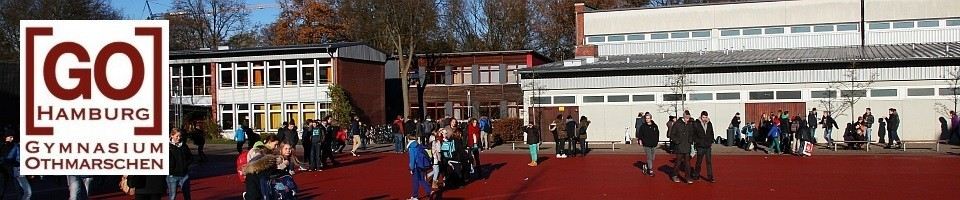 1 künstlerisches Fach, durchgehend
1 gesellschaftswissenschaftliches Fach, durchgehend (4 Std./Woche)
1 naturwissenschaftliches Fach, durchgehend
Sport, durchgehend  [muss nicht eingebracht werden]
Religion oder Philosophie, durchgehend [muss nicht eingebracht werden]

zusätzliche Fächer, um auf mindestens 34 Std./Woche zu kommen
musikpraktische Fächer; nur 3 Semesternoten zählen im Abi
Belegauflagen (PFLICHT)
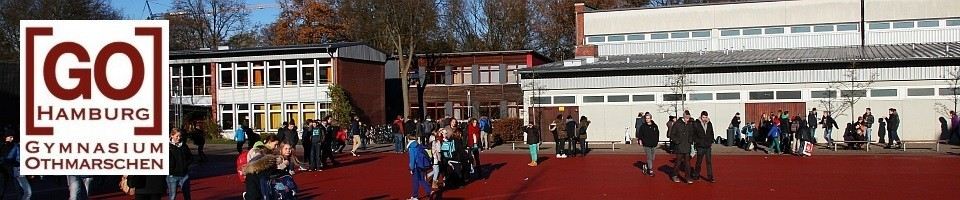 Je vier Semester in
Mathe
Deutsch
Fremdsprache
profilgebendes Fach
Kunst, Musik oder Theater
Geschichte, Geographie oder PGW (4 Wst.)
Physik, Biologie oder Chemie
Religion oder Philosophie
Sport
jeweils mind. 
1 Notenpunkt
mind. 2 auf erhöhtem Anforderungsniveau
durchgängige Belegung
jeweils mind. eins durchgehend
mind. 
34 Wstd. / Semester
Einbringungsauflagen
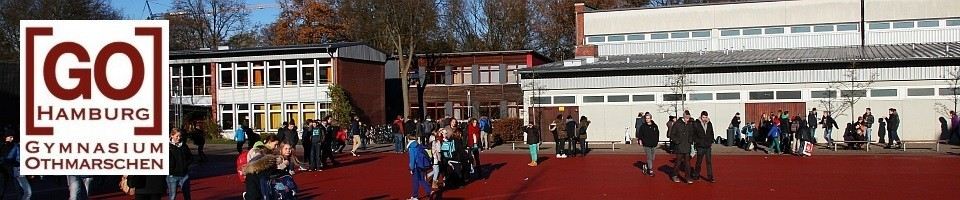 mind. 32, max. 40  Semesterergebnisse
Je vier Semester in
Mathe
Deutsch
Fremdsprache
profilgebendes Fach
Kunst, Musik oder Theater
Geschichte, Geographie oder PGW (4 Wst.)
Physik, Biologie oder Chemie
Religion oder Philosophie
Sport
Abi-Prüfungsfächer (falls noch nicht aufgeführt)
+ max. 3 ErgebnisseMusik praktisch
doppelte Wertungin zwei Fächern (profg. + Kernf. eA)
max. 1/5  < 5 Punkte
weitere Noten können eingebracht werden
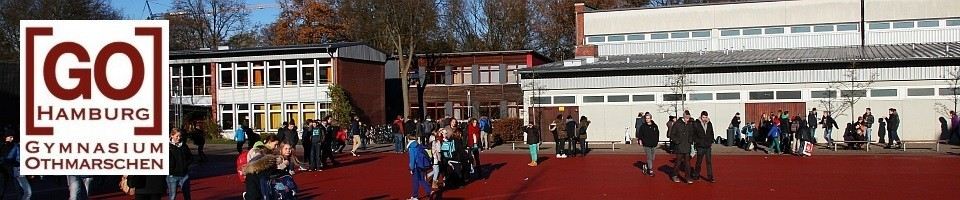 Profile – profilgebende/profilbegleitende Fächer
GO immer 10 Std./Woche
HR immer 14 Std./Woche
Profiltage:
Montag und Donnerstag
Abgabe der
Profilwahl digital (Iserv) 
bis 3.3.23
profilgebendes Fach:
Unterricht auf eA
Abiprüfungsfach
zählt doppelt im Abi
Profil- und Kurswahlen
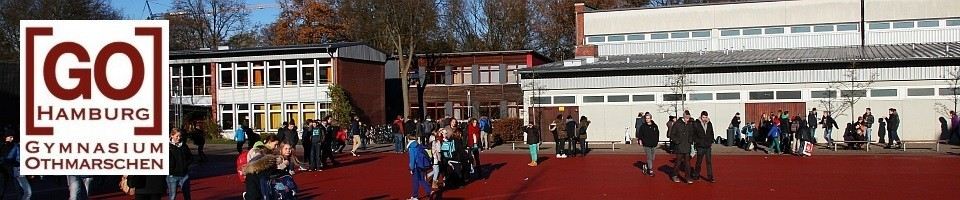 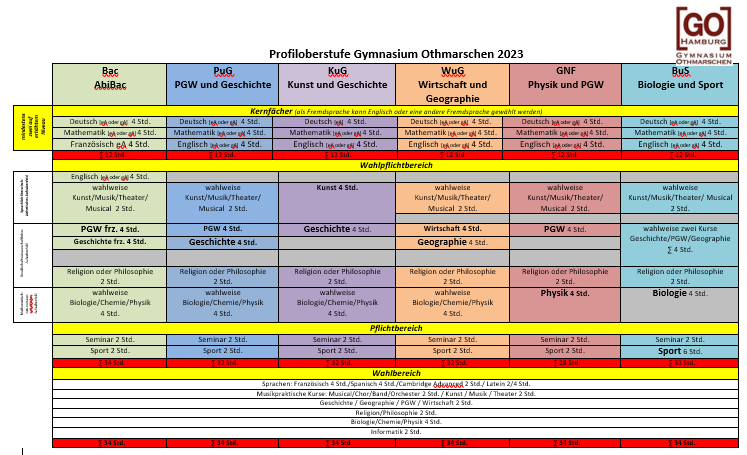 Folgen der Profil-/Kurswahl im Abitur
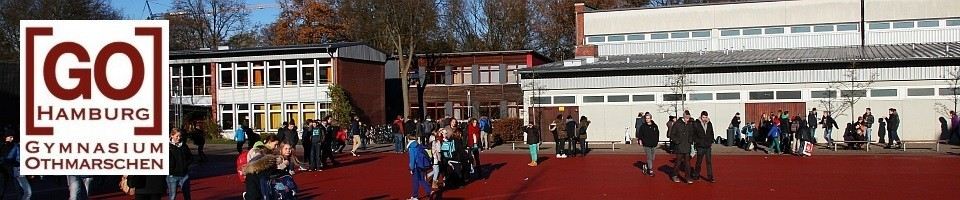 profilgebendes Fach ist Prüfungsfach
2 Kernfächer sind Prüfungsfächer
alle 3 Aufgabengebiete müssen geprüft werden
Profilinformation für die Schüler
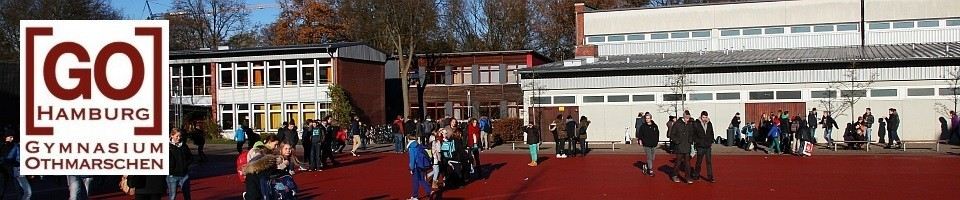 Donnerstag (9.2.23 – 4.-6. Std.) 

Do 4. Std. Informationen zur Profiloberstufe und Profilwahl
Do 5. & 6. Std. Profile werden in einzelnen Räumen vorgestellt; Schüler besuchen drei Profilvorstellungen
Profilvorstellung
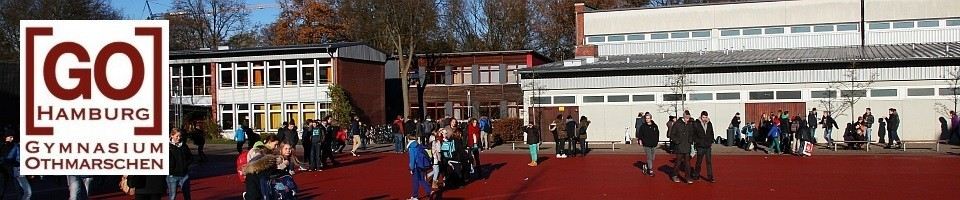 Abgabe der
Profilwahl digital (Iserv) bis 3.3.23
Regeln für die Profil- und Kurseinteilung
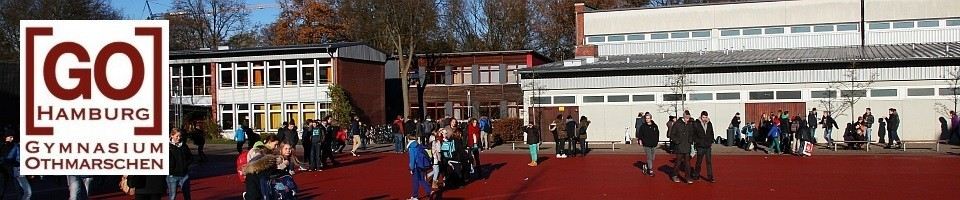 Schüler vom GO und vom Hochrad sind gleichberechtigt

es gibt keinen Anspruch auf einen Profil-/Kurswechsel
„schulpolitische“ Gründe
Teilnahme an der Profilvorstellung
→ Tauschpartner 

bei Überanwahl eines Profils
Gespräche
Prüfung der Voraussetzungen 
Losen durch SV Vertreter/Innen

Kurswechsel wegen eines/r Lehrers/In sind nie möglich!
Profilbesetzung für das Abitur 2025
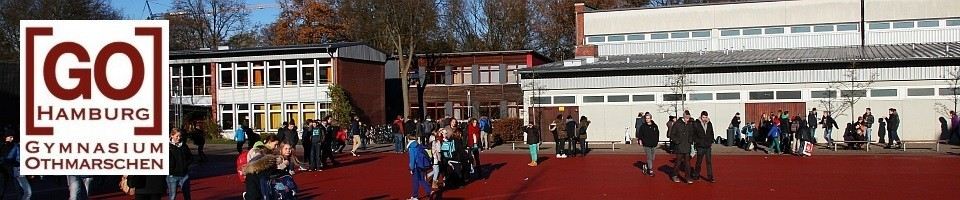 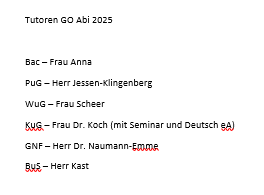